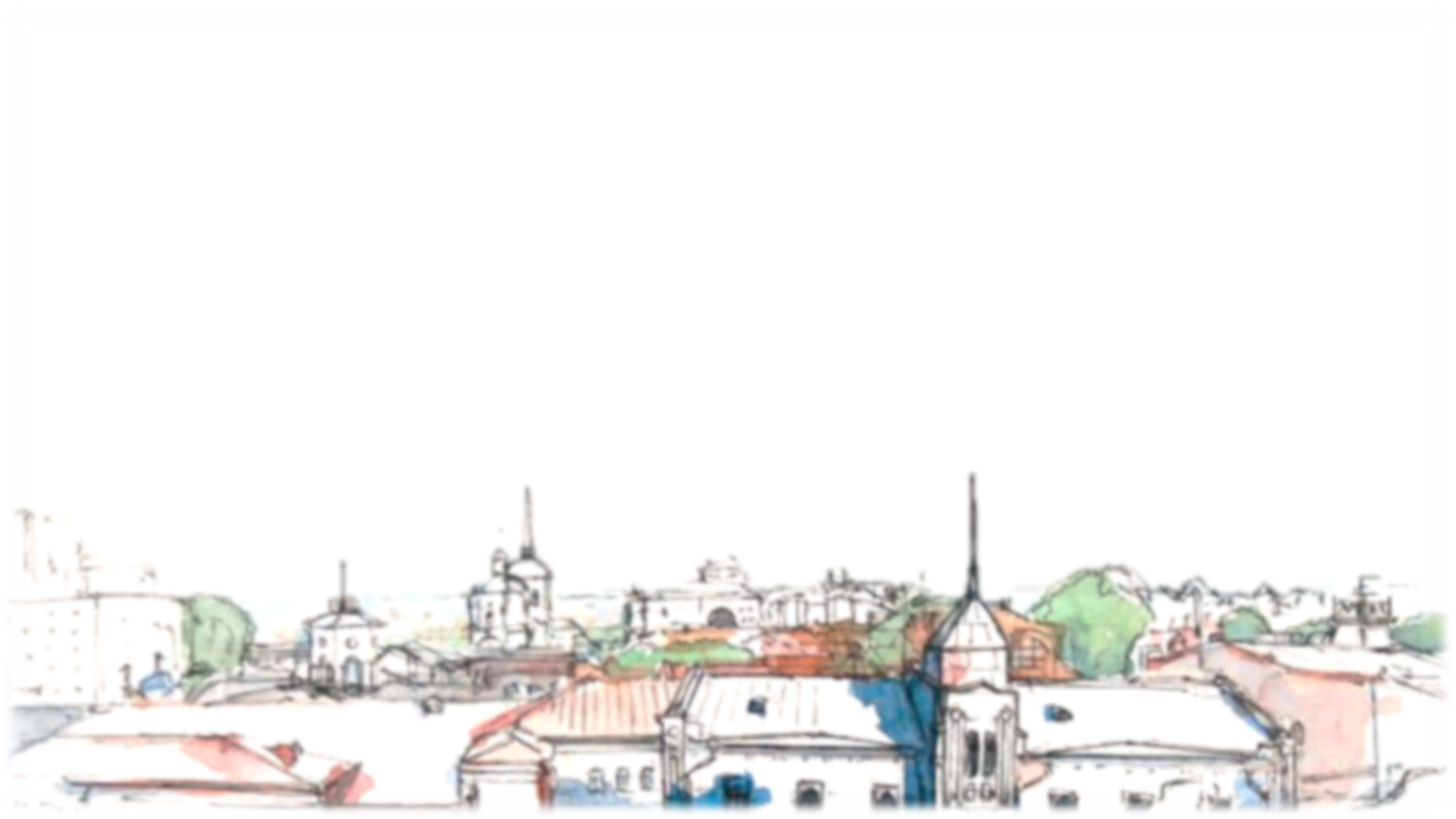 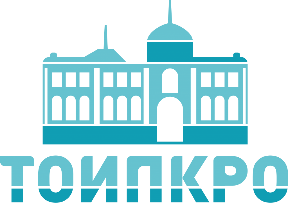 Федеральная инновационная площадка
Педагогическая навигация
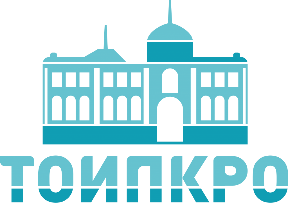 ЦЕЛЬ
Создание ресурсов оперативной практико-ориентированной помощи учителям общеобразовательных организаций в решении определенной педагогической задачи/затруднения.
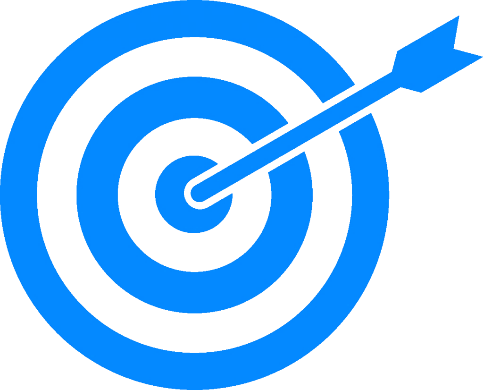 2
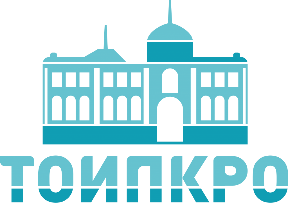 ЗАДАЧИ
реализация деятельностного подхода к решению проблемы оказания адресной помощи педагогу в его профессиональных затруднениях;
оказание экспертно-аналитического сопровождения реализации образовательных технологий в контексте требований ФГОС на региональном уровне;
привлечение региональных предметных Ассоциаций учителей качестве партнеров по независимой оценке и общественно-профессиональной экспертизе значимого педагогического опыта;
реализация нового механизма формирования содержания курсов повышения квалификации и формирования профессиональных компетенций педагогов на основе выявленных предметных затруднений;
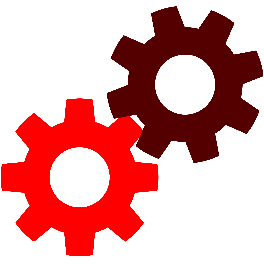 3
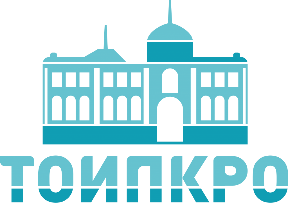 Педагогическая навигация
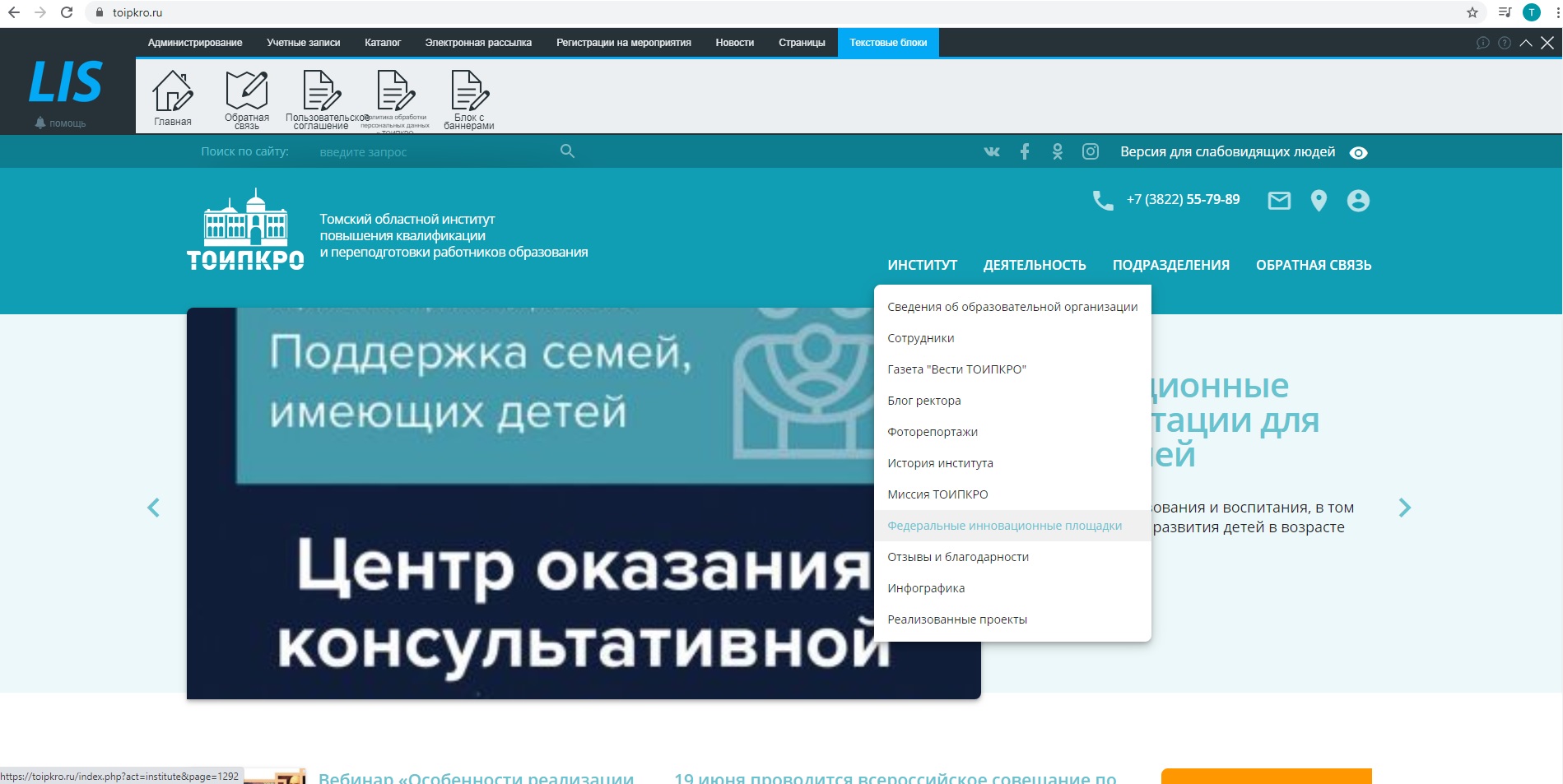 4
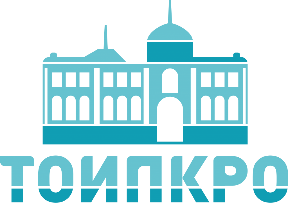 Педагогическая навигация
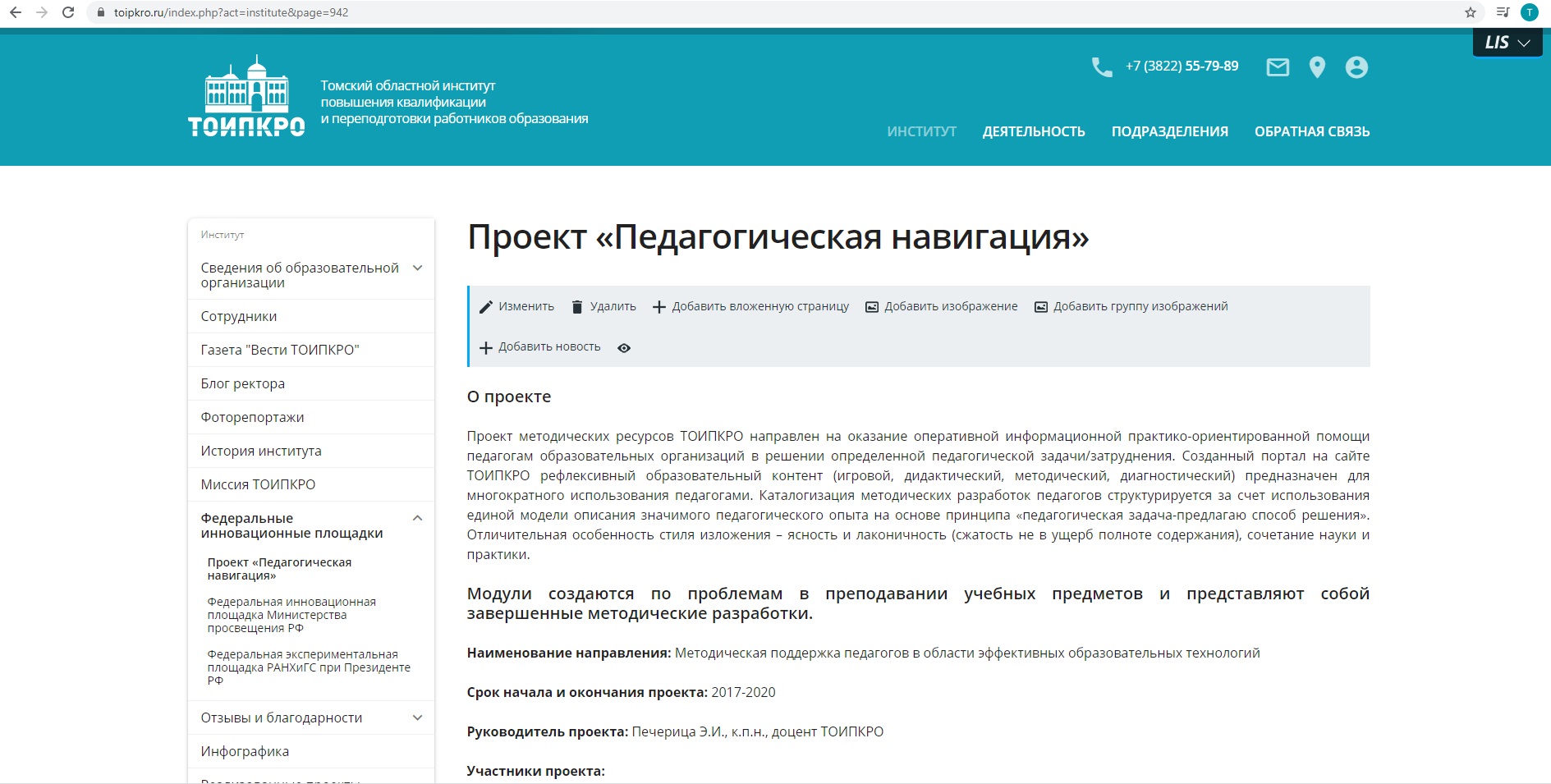 5
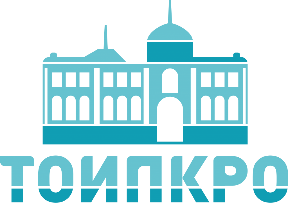 Педагогическая навигация
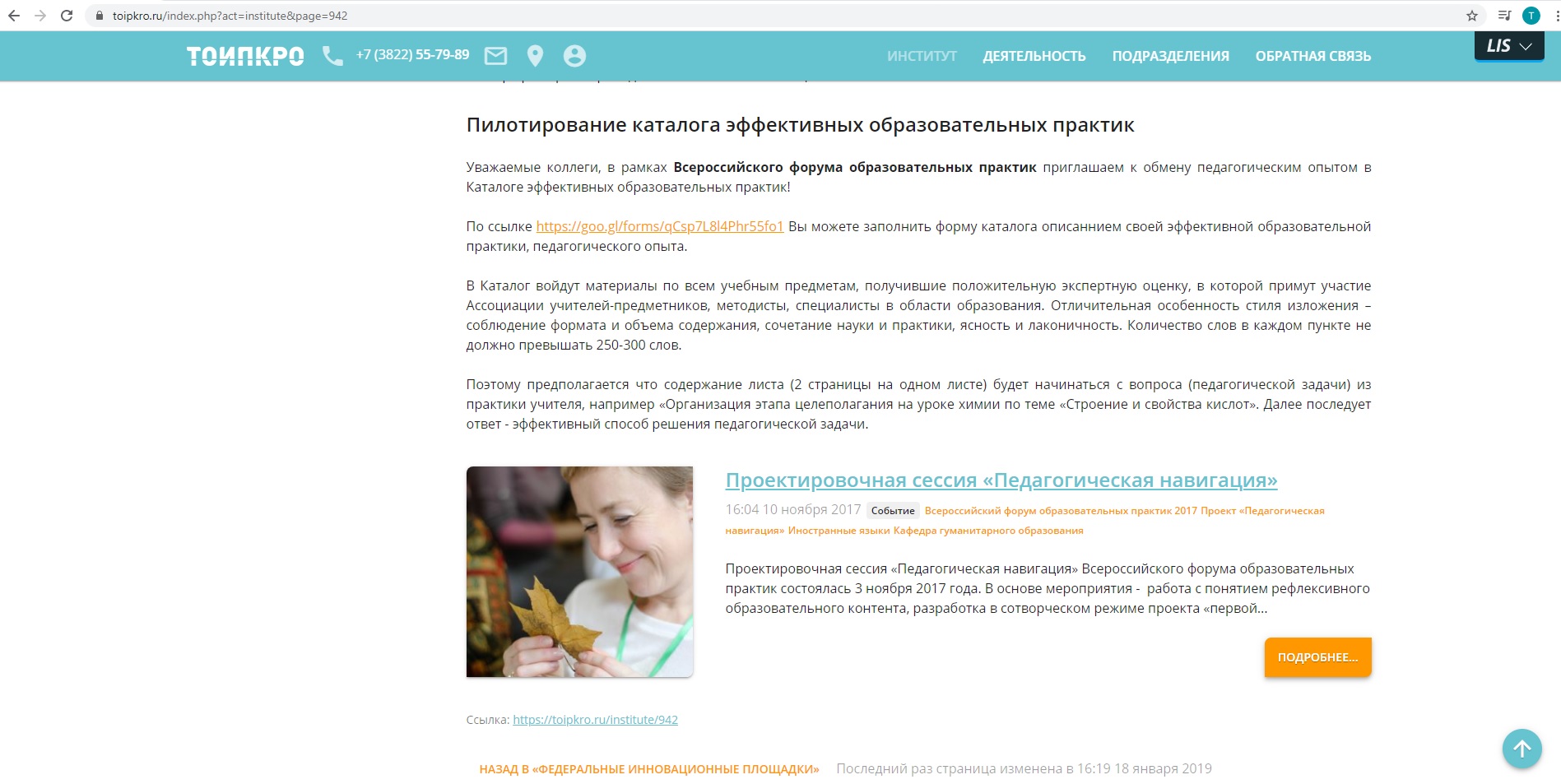 6
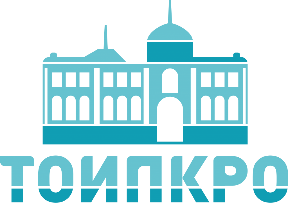 Педагогическая навигация
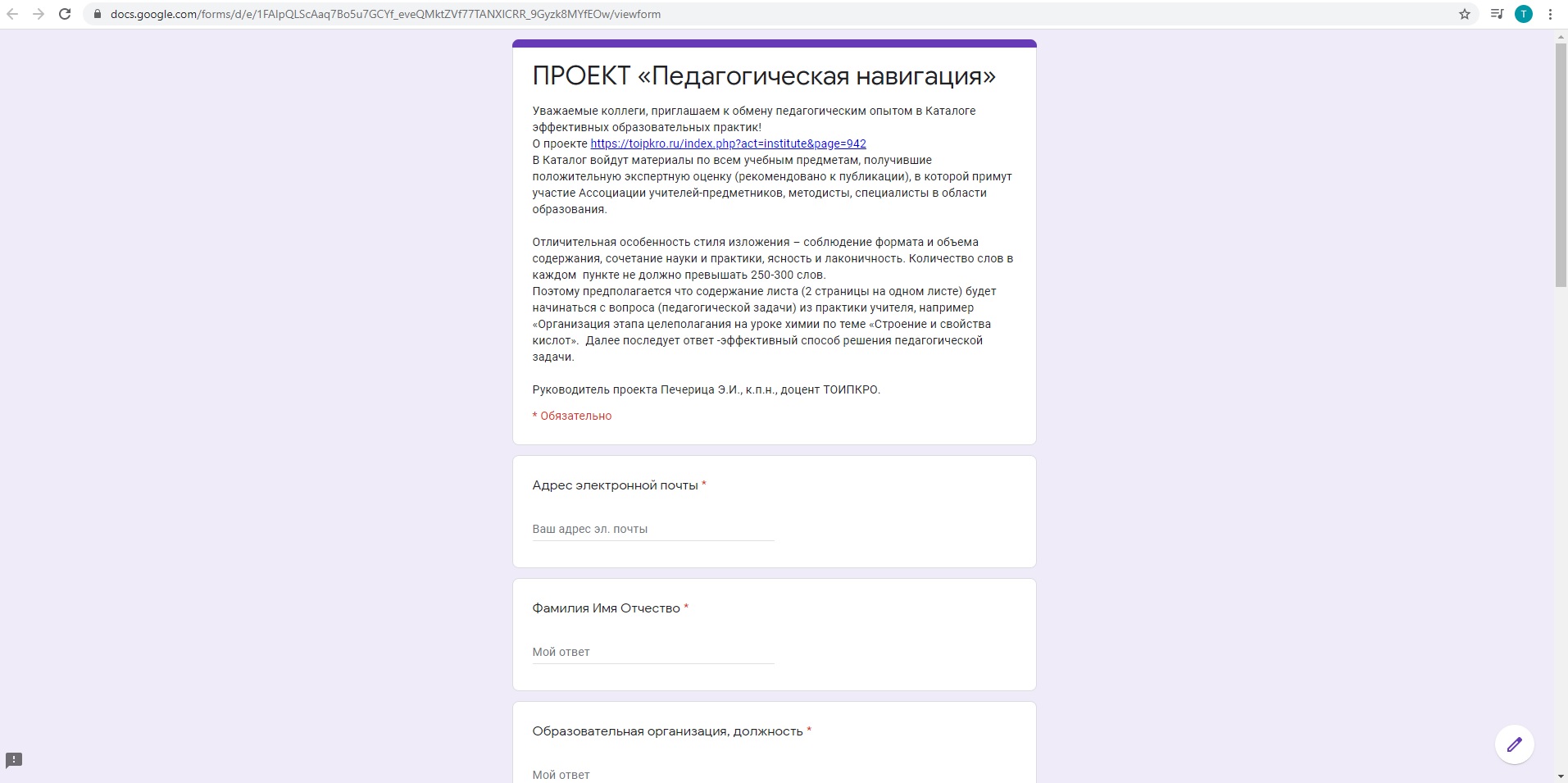 7
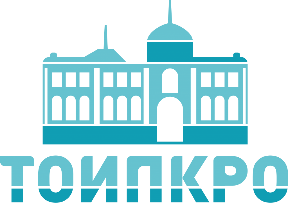 Педагогическая навигация
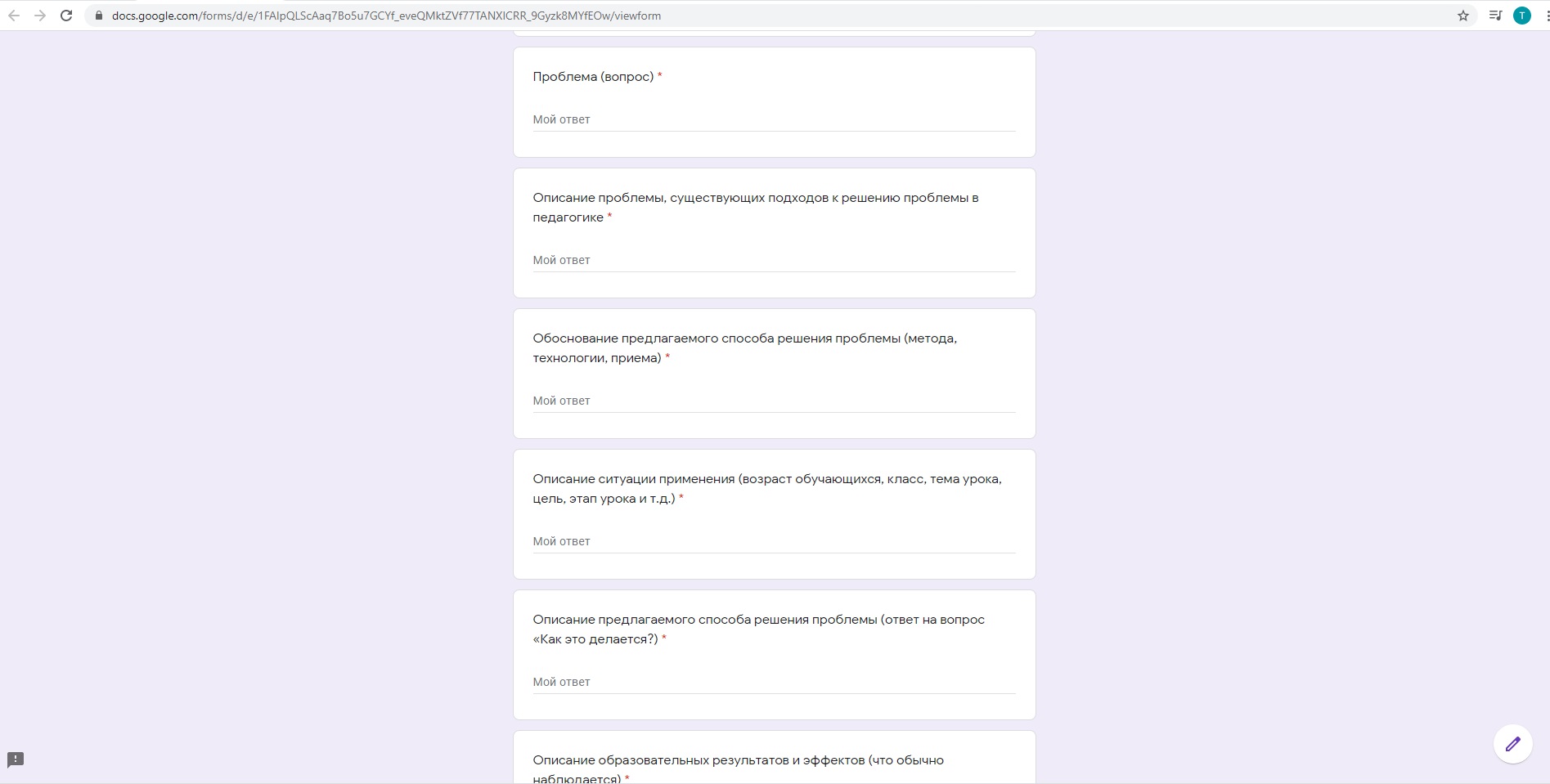 8
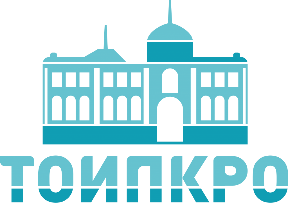 Педагогическая навигация
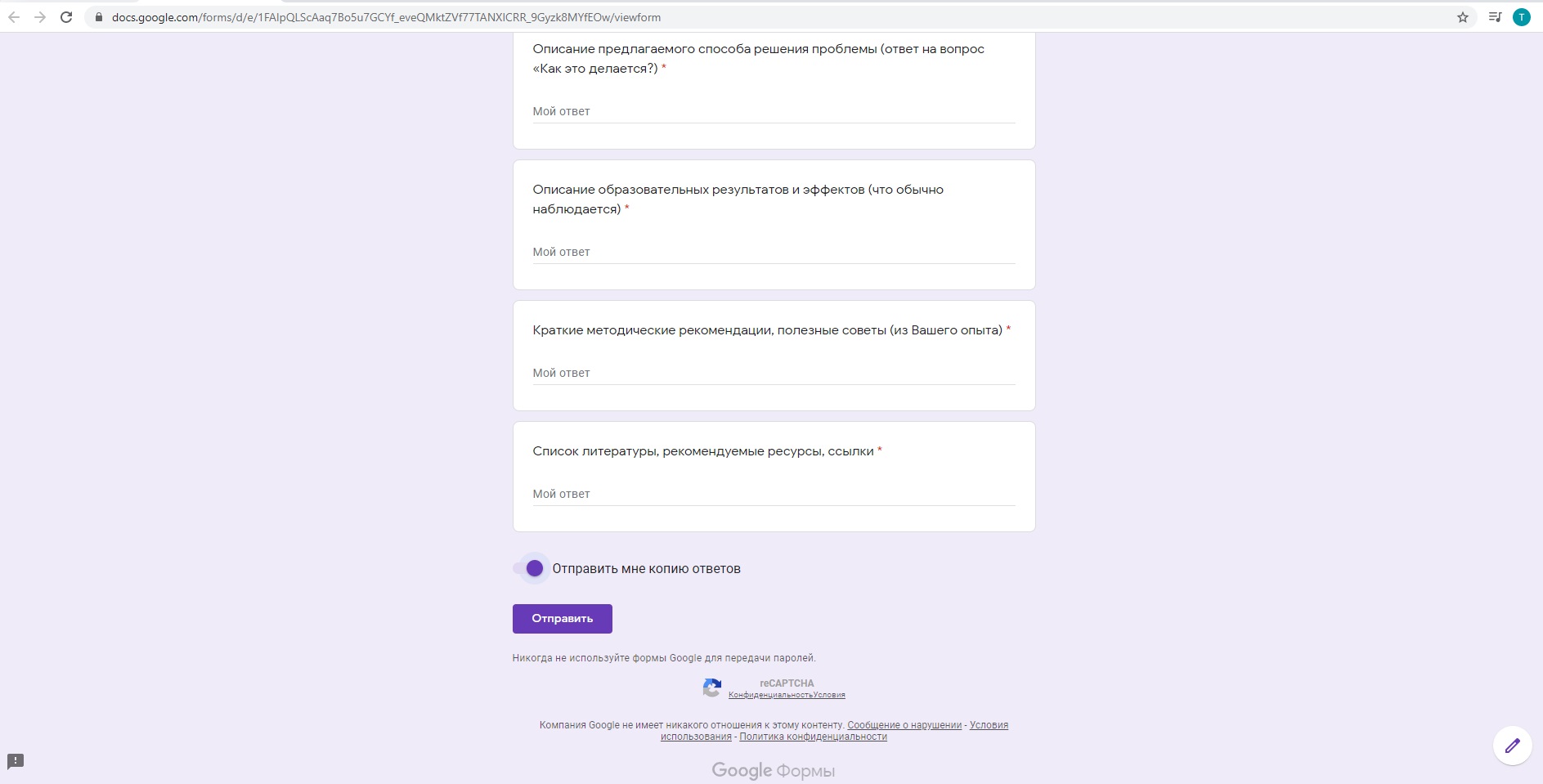 9
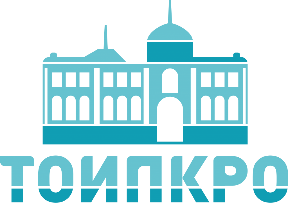 Экспертиза
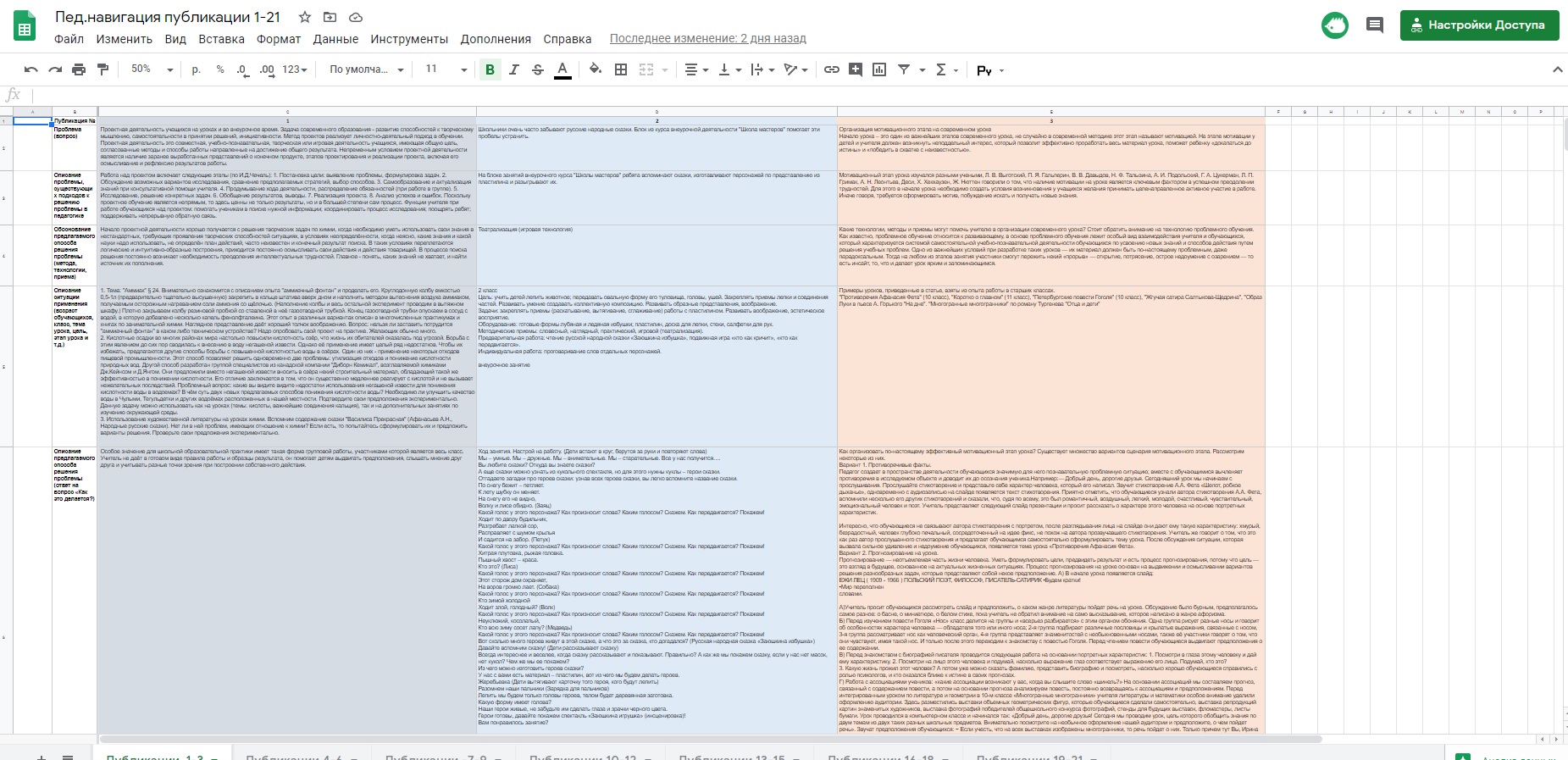 10
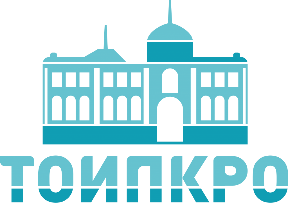 Экспертиза
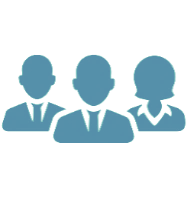 Каждую работу рецензируют 3 эксперта
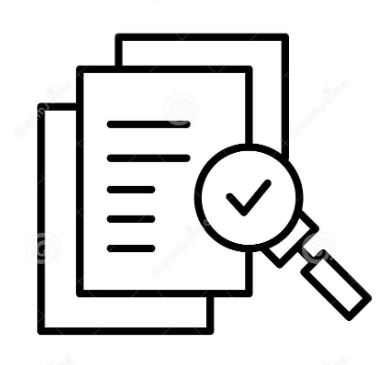 5!
Эксперт оценивает работу в баллах и пишет краткую рецензию
Результат экспертизы: работа рекомендована или не рекомендована к публикации
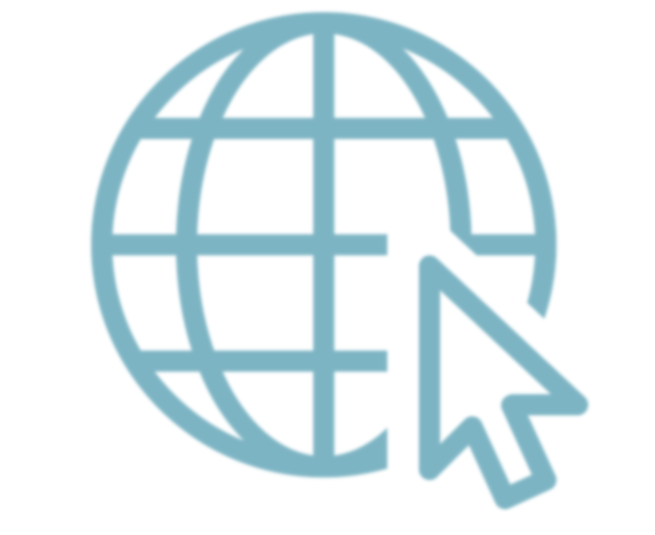 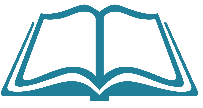 Рекомендованные к публикации работы войдут в сборник
и будут опубликованы на сайте ТОИПКРО
11
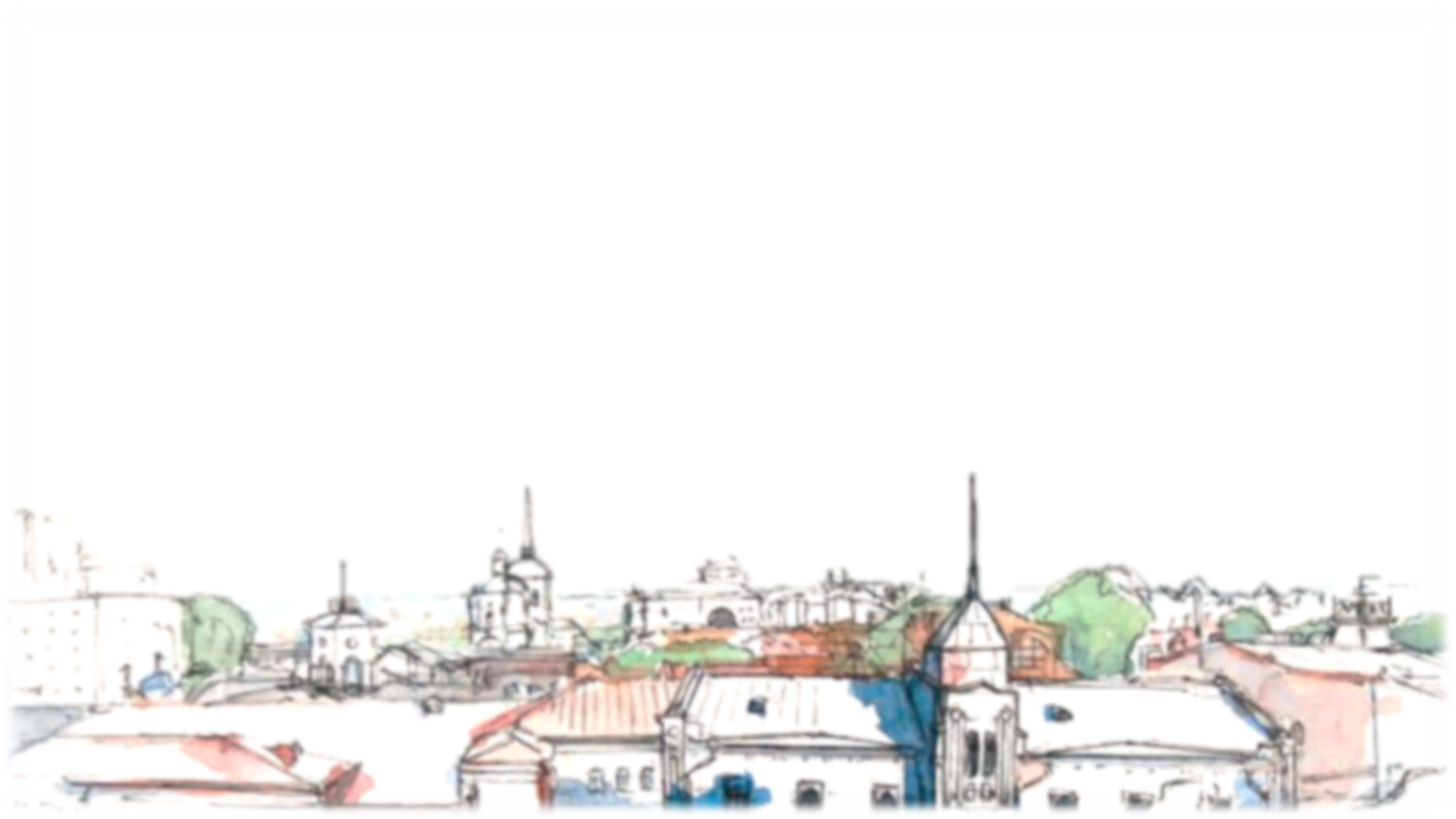 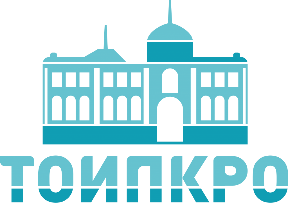 Спасибо за внимание!